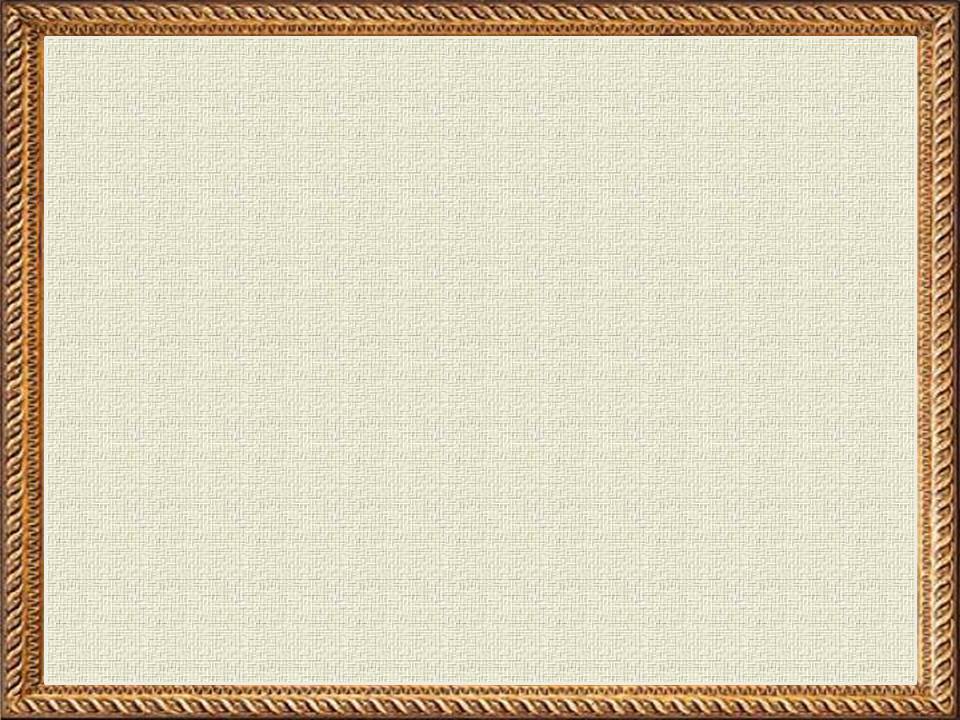 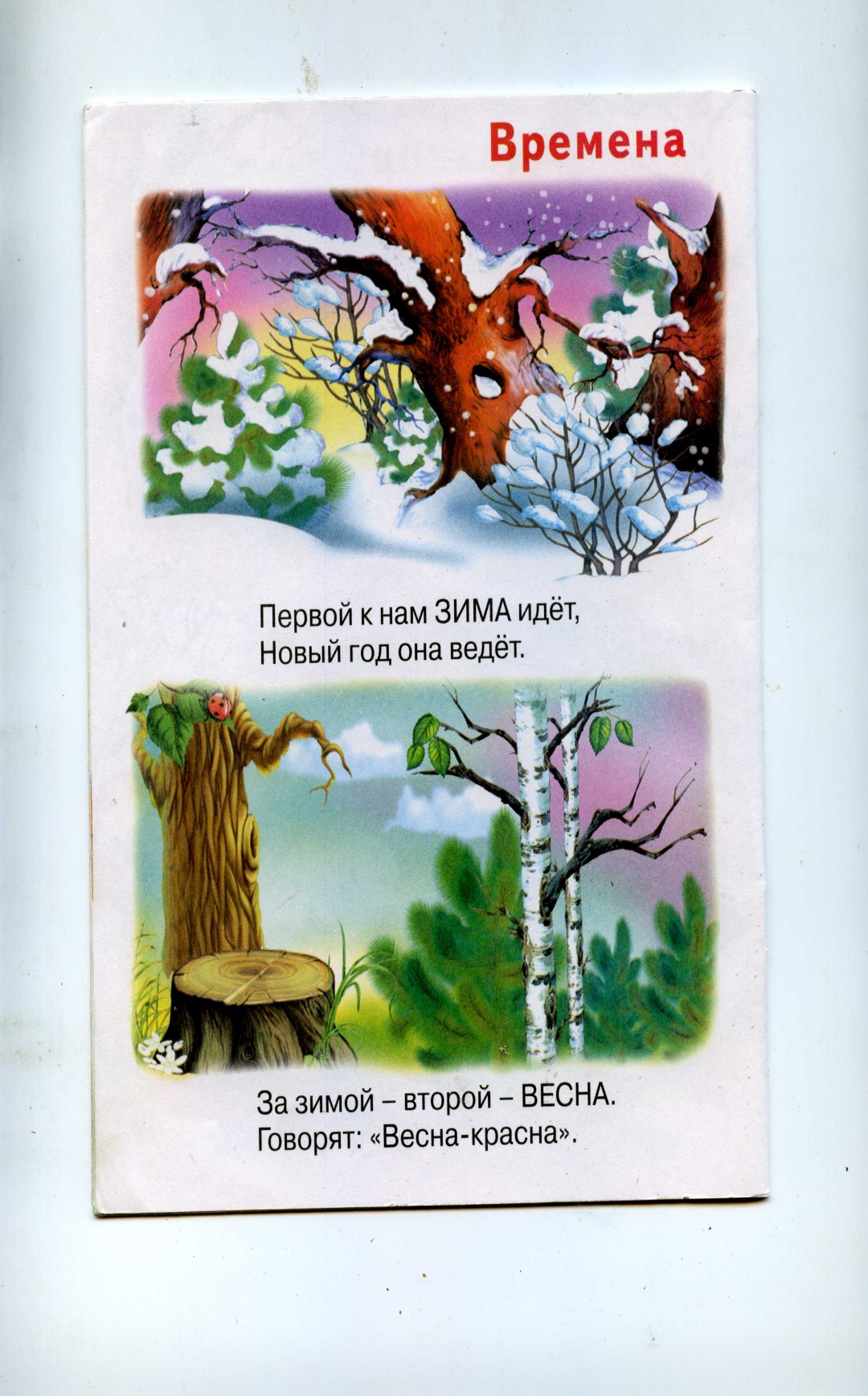 Первой к нам ЗИМА идёт,
Новый год она ведёт.
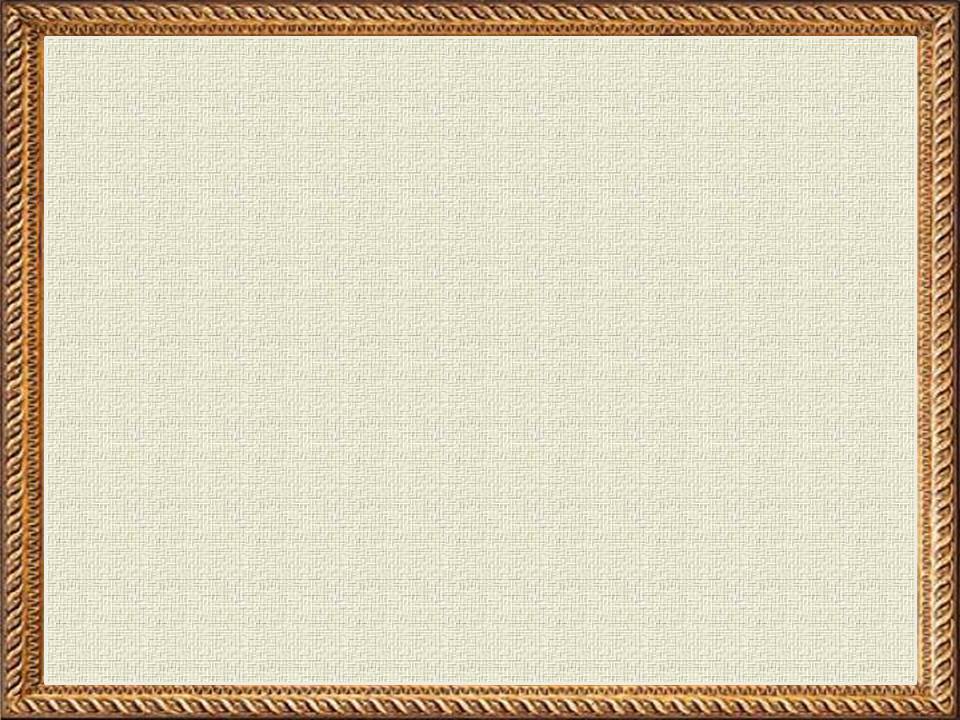 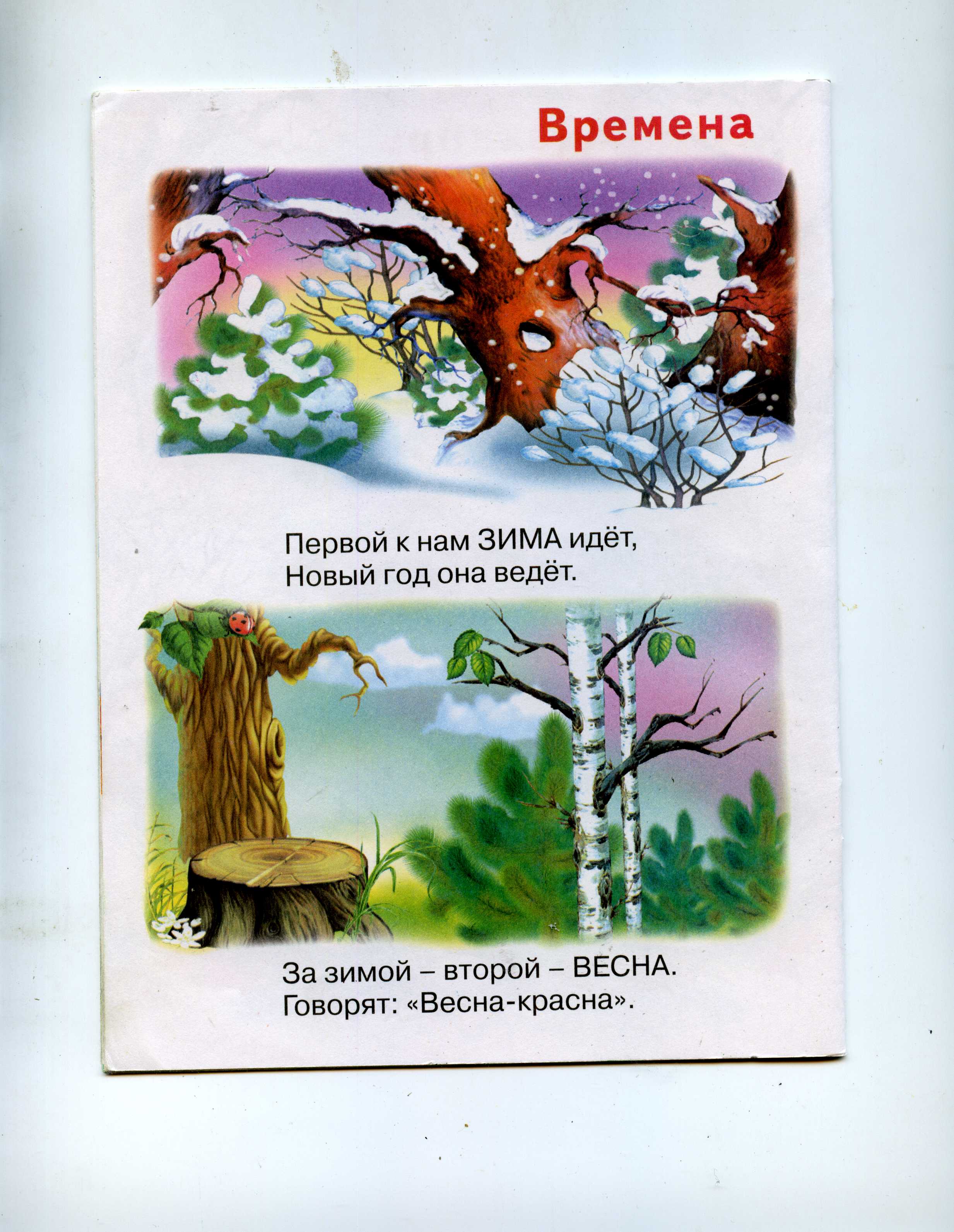 За зимой – второй- ВЕСНА.
Говорят: «Весна-красна»
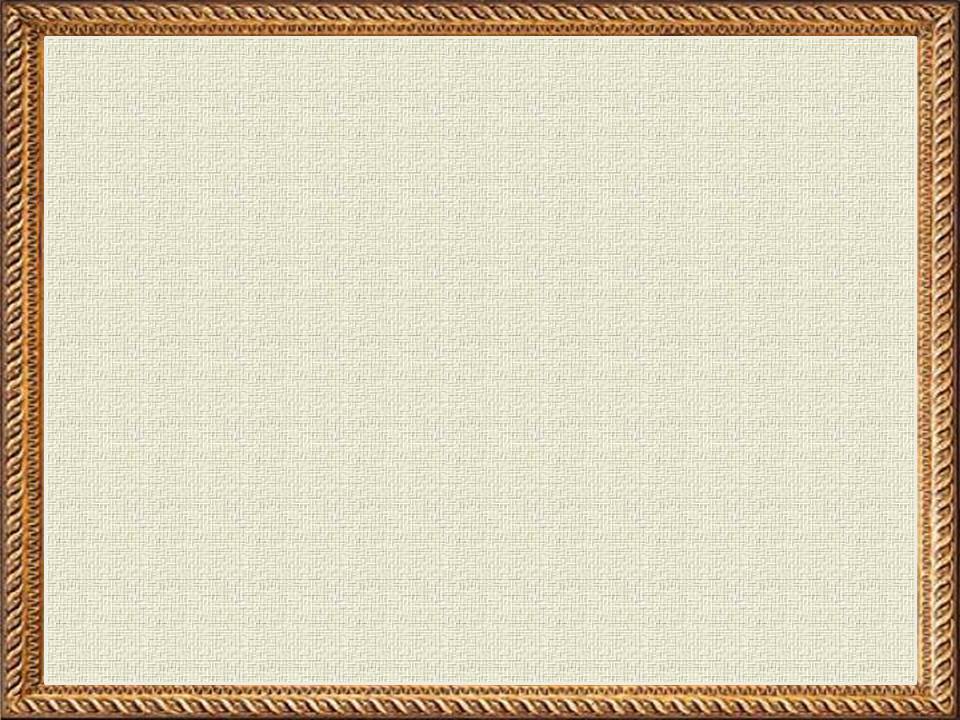 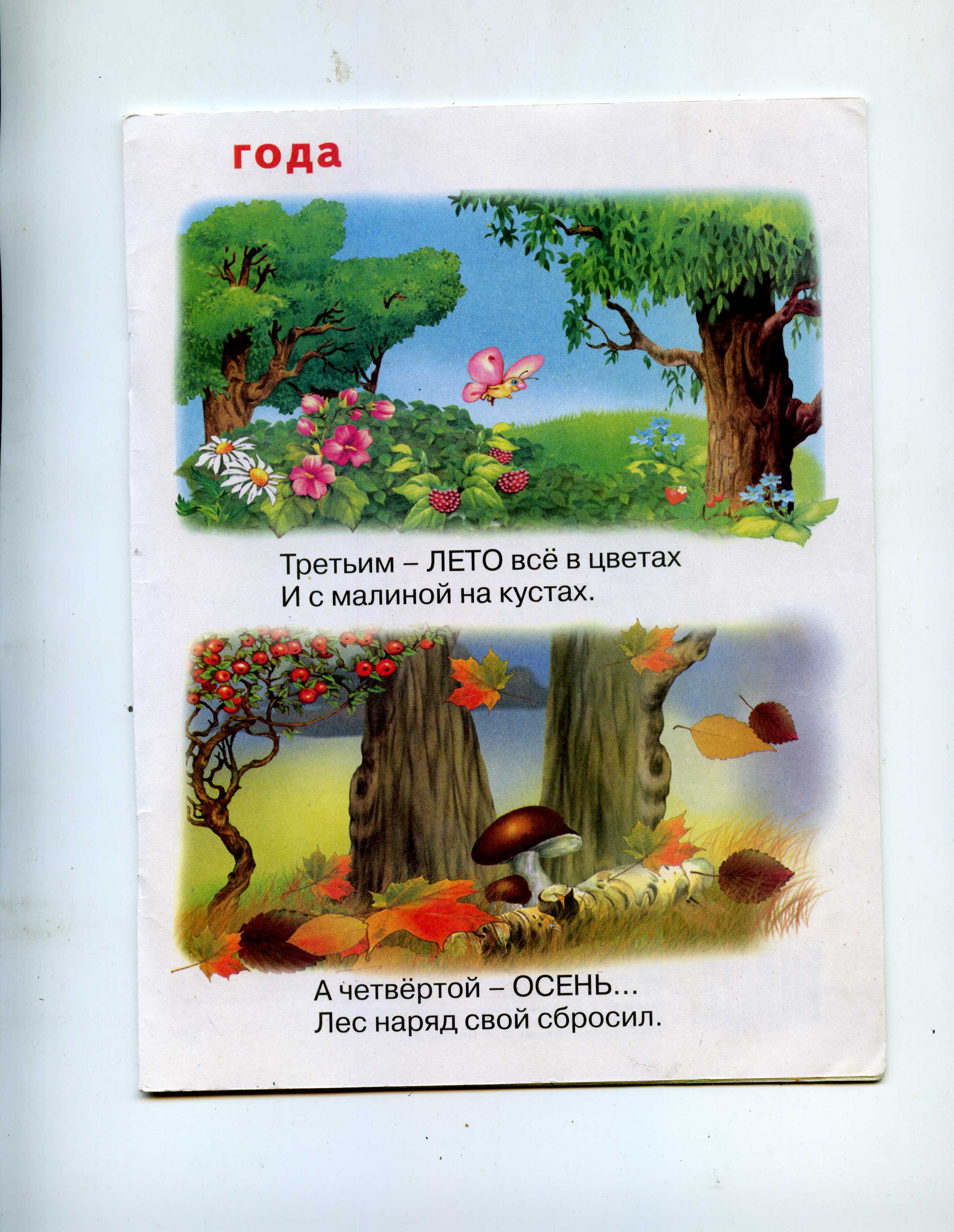 Третьим- ЛЕТО всё в цветах
И с малиной на кустах.
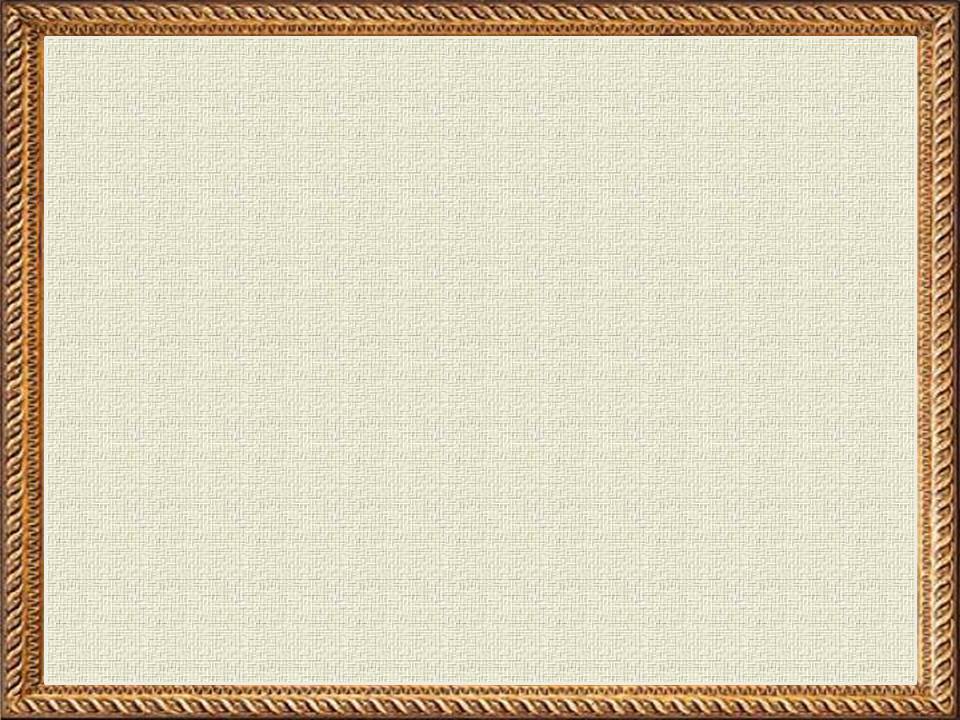 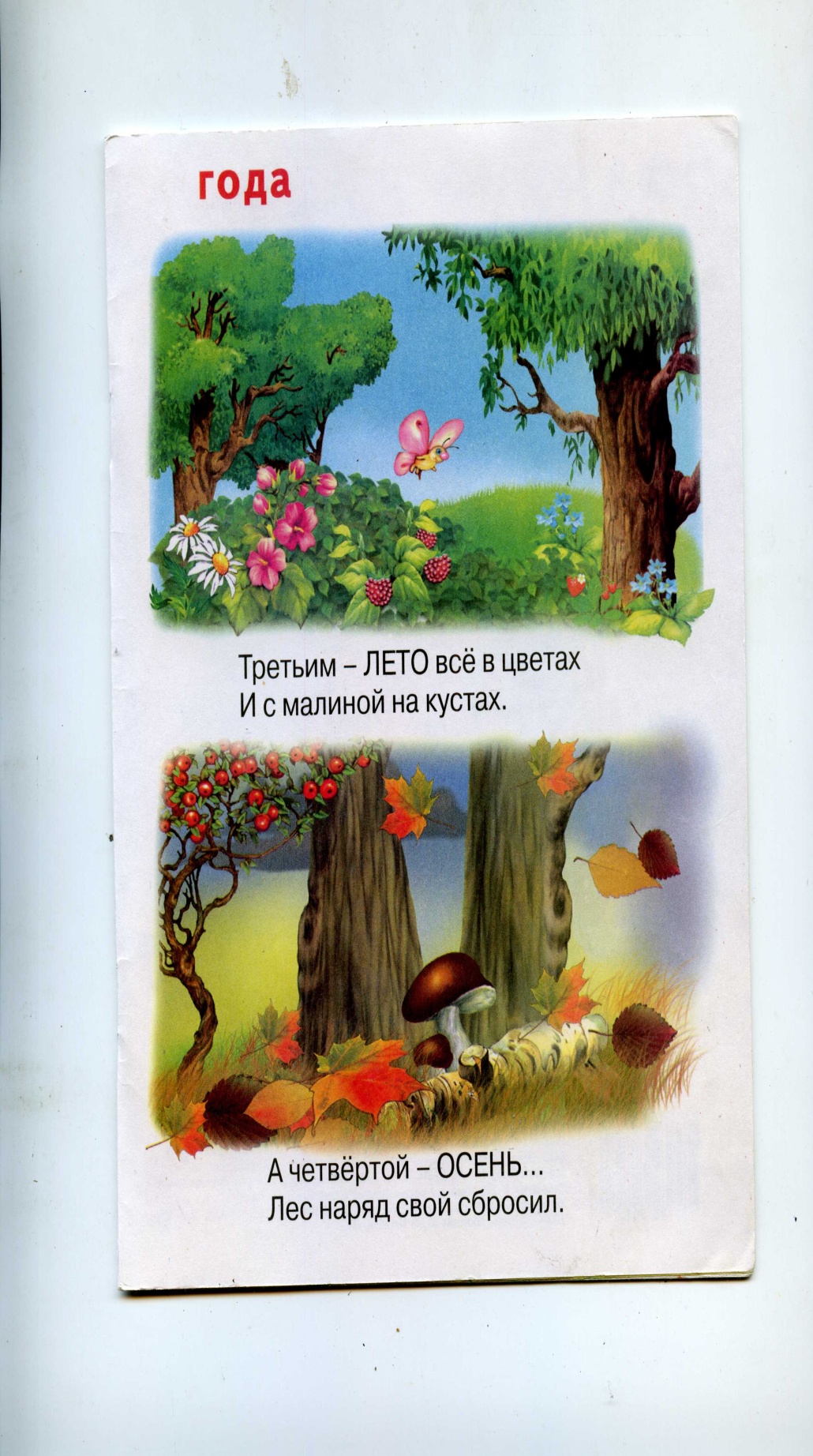 А четвёртой- ОСЕНЬ…
Лес наряд свой сбросил.